История возникновения водного транспорта
Подготовила:
Киселёва Татьяна Викторовна
воспитатель высшей категории
МКДОУ Новоярковский детский сад
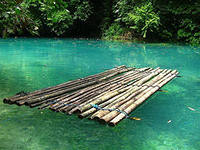 Звери плыли на бревне,
По большой-большой реке
Человек их увидал,
Вслед за ними
Плот создал.
Плот
Сначала дерево свалили,Потом нутро ему долбили,Потом лопатами снабдили,И по реке гулять пустили.
Лодка - долбленка
Белеет парус над кормой
Тащит судно за собой.
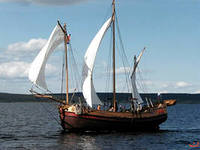 Первый парусник
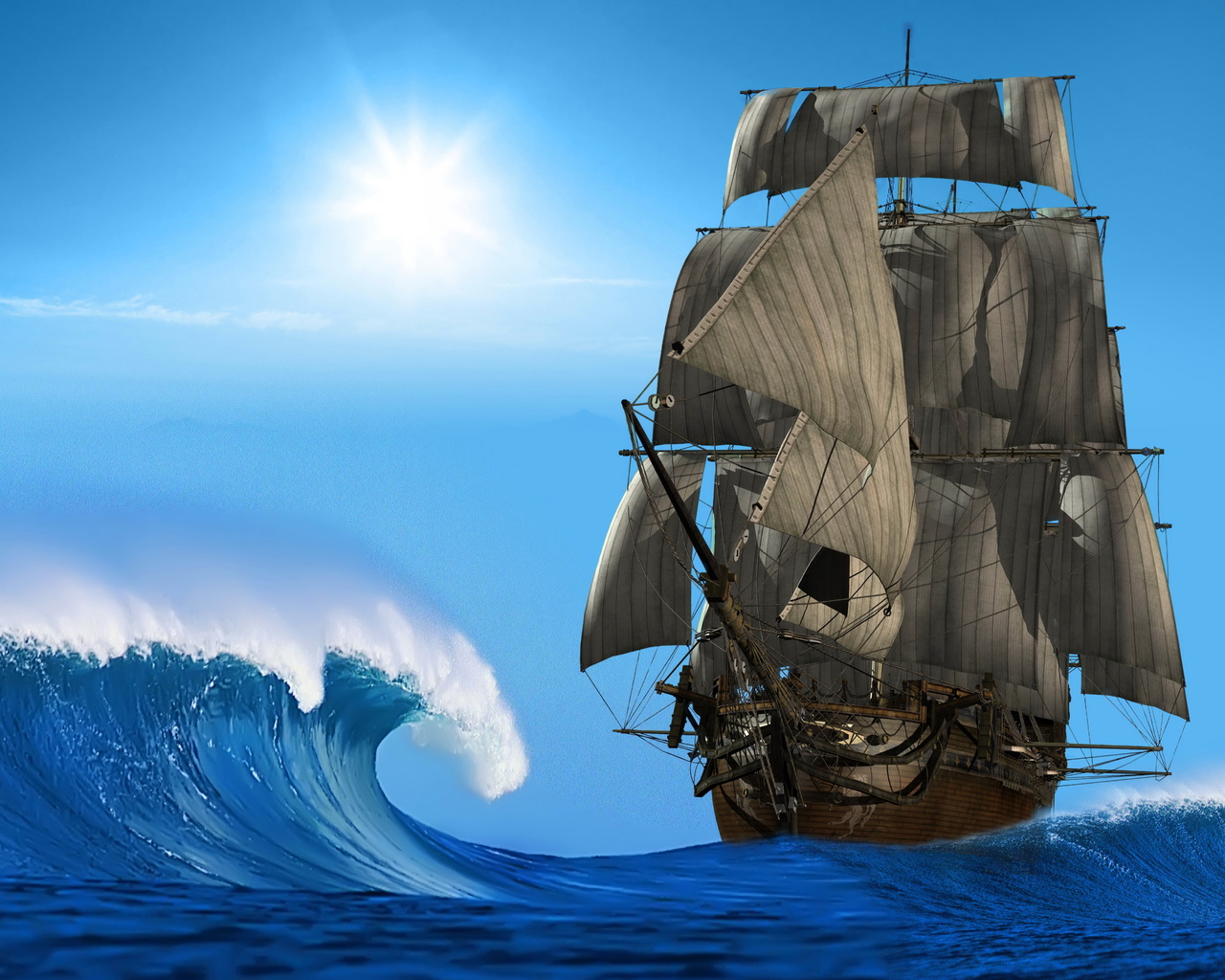 Корабли такими были,
Как игрушечные плыли.
Плыли месяц,
Плыли год.
Много времени уйдет
Пока такой корабль
До новых берегов дойдет.
Первый корабль
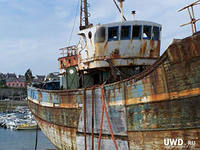 Корабль металлический плывет
   Людей и груз в себе везет!
Корабль из металла
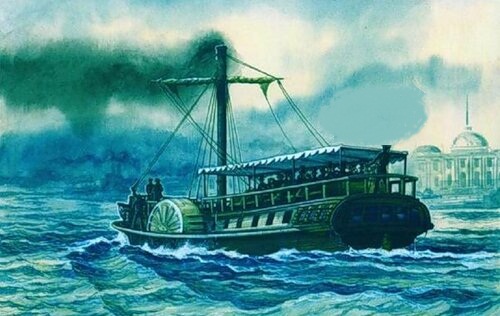 Распрекрасный дворец
  По морю плывет,
  Белеет на волнах
 Гигант-пароход.
Первый пароход
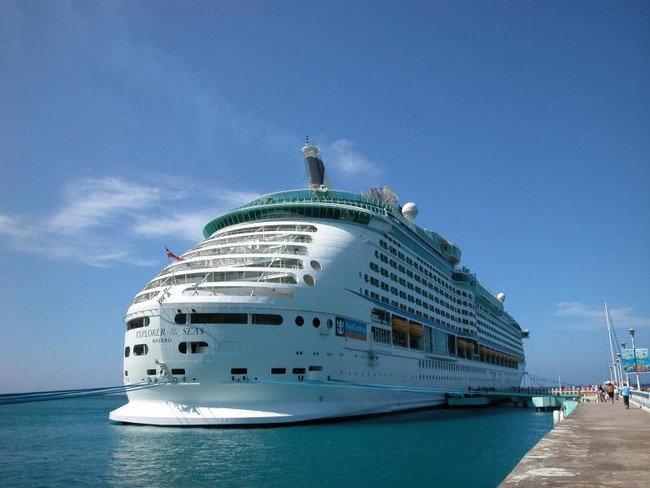 А сегодня в океаны
Выплывают великаны.
Удивляет белый свет
Быстрота морских ракет.
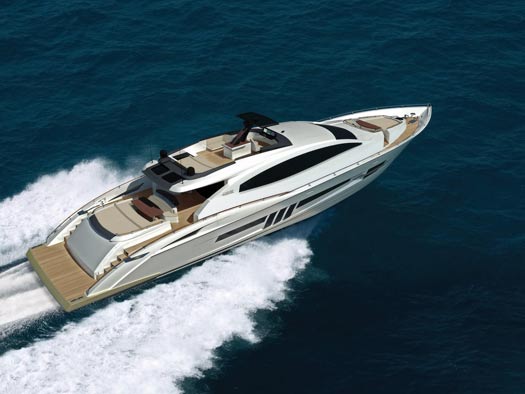 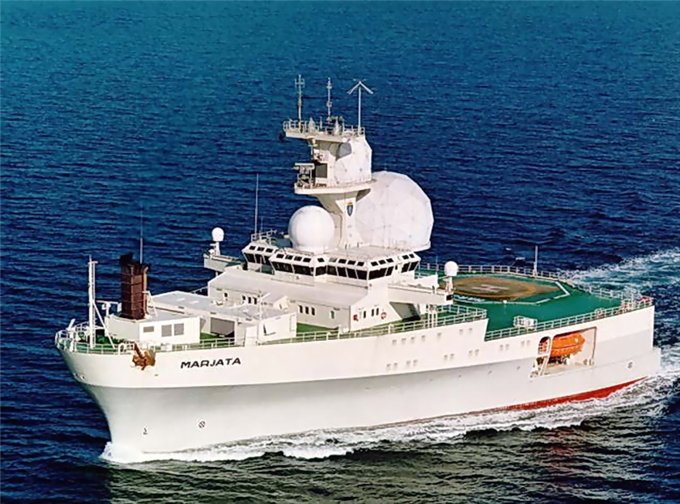